Reading –

Reading and understanding non-fiction texts.

Multiple source questions.
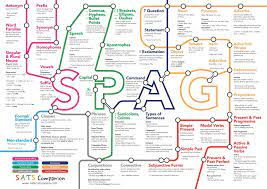 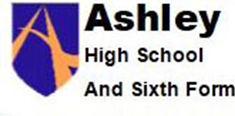 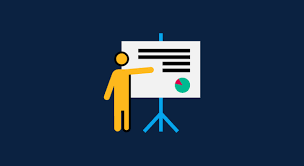 Speaking and Listening –

Individual presentation

Group discussion
Non-Fiction Writing –

Shorter Writing task

Composition & SPaG
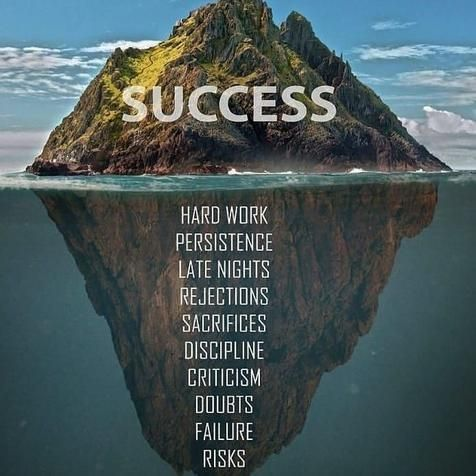 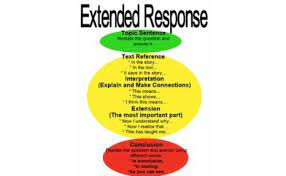 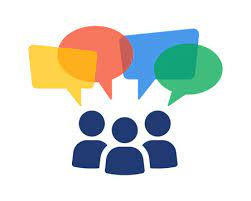 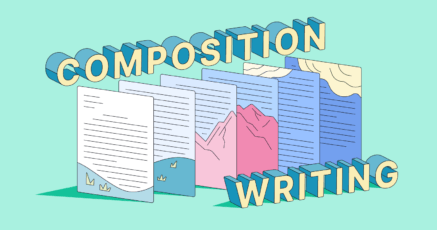 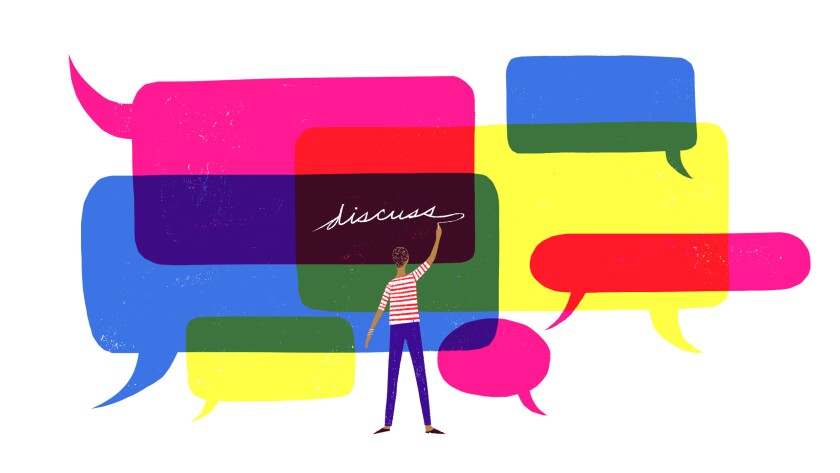 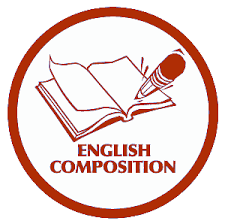 Half Term 1	Half Term 2	Half Term 3	Half Term 4	Half Term 5	Half Term 6
Functional Skills English Year 12
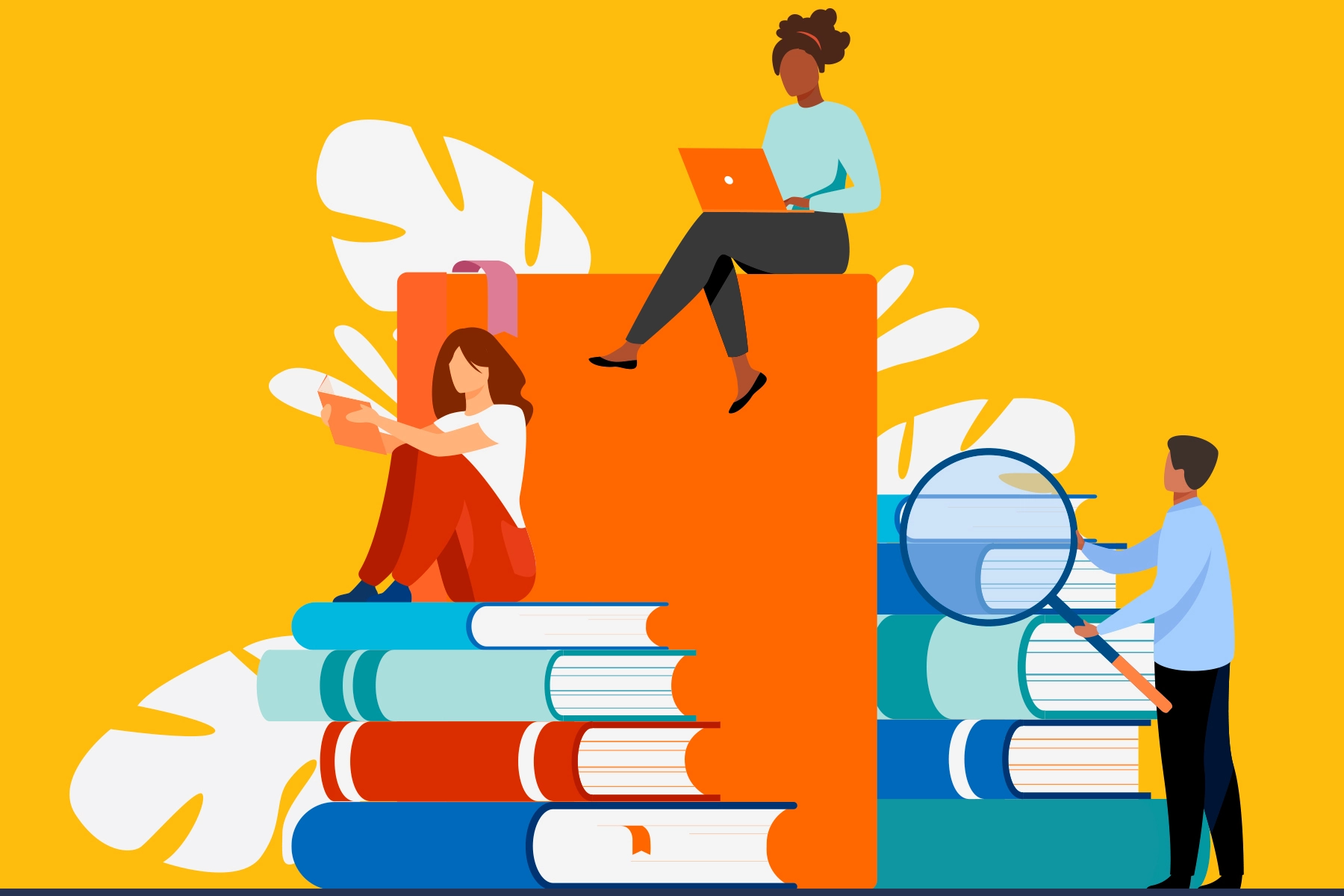 Reading – 

Reading and understanding non-fiction texts.

Single source questions.
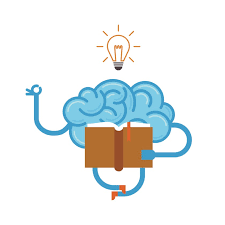 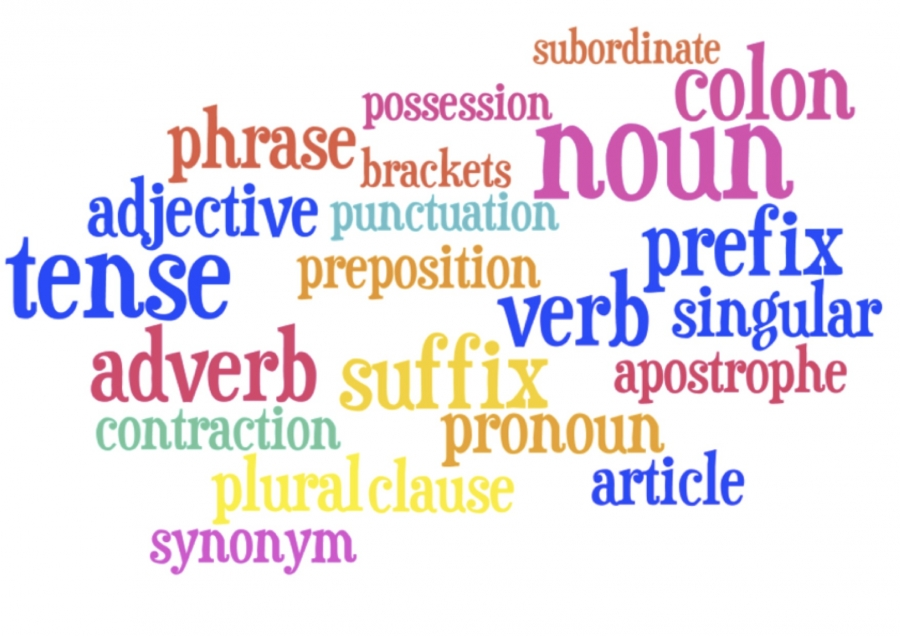 Non-Fiction Writing – 

Longer   Writing task

Composition & SPaG
Exam Skills – 

Understanding Instructions, Time management, managing exam stress etc.
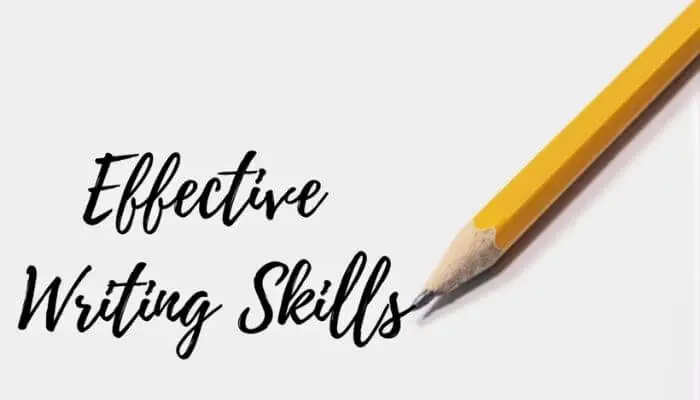 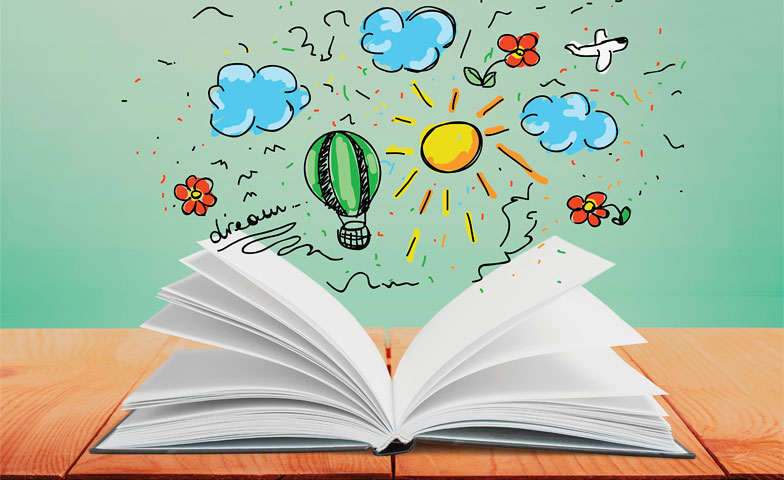 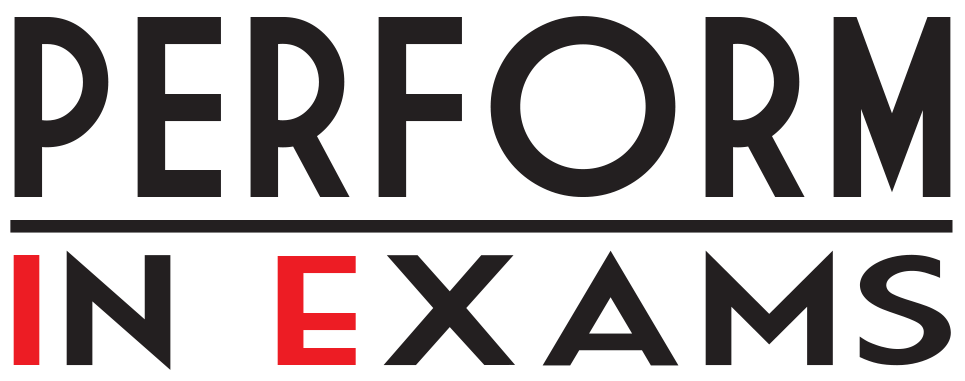 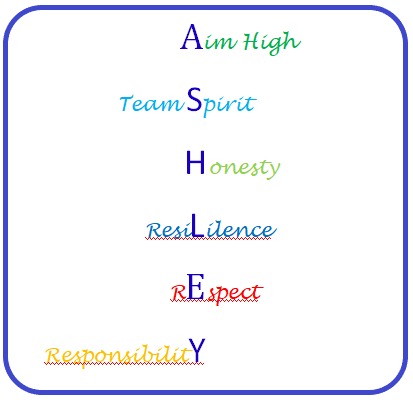 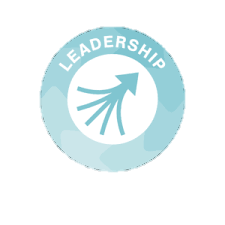 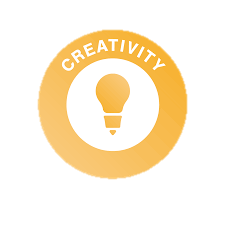 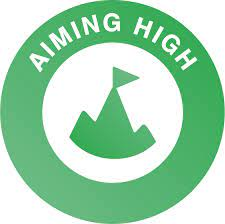 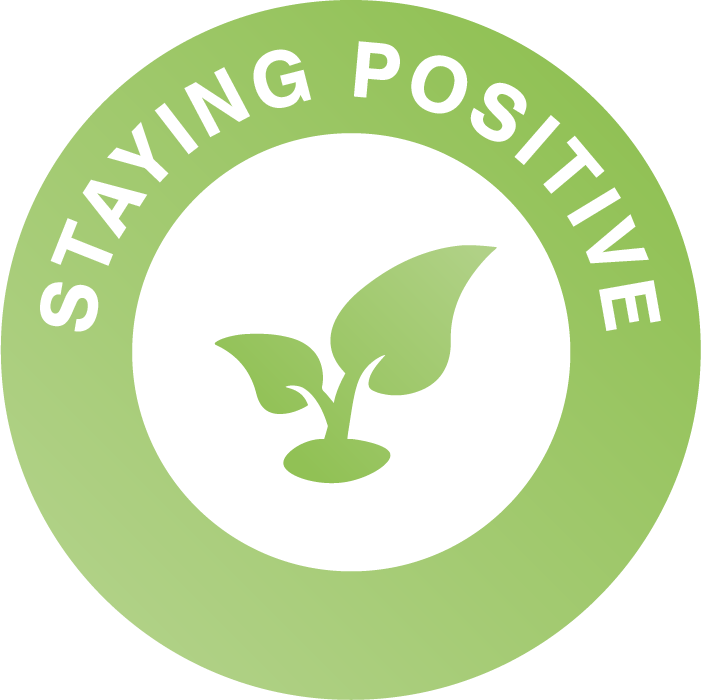 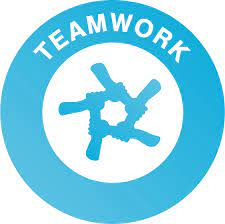 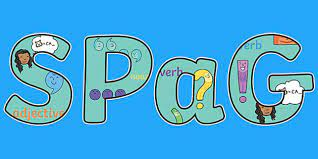 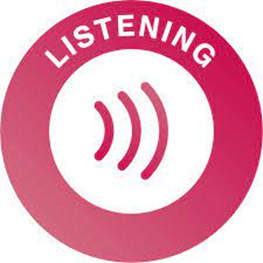 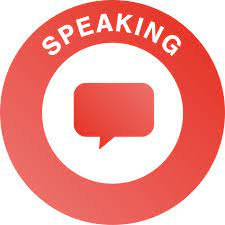 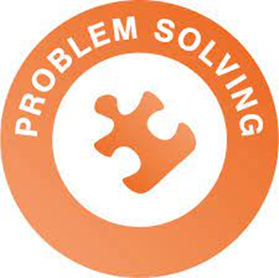 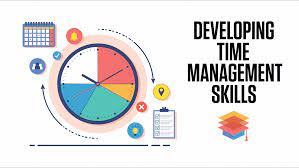 Reading –

Reading and understanding non-fiction texts.

Multiple source questions.
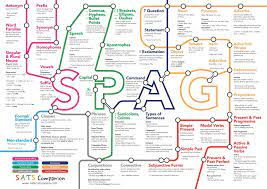 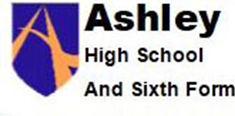 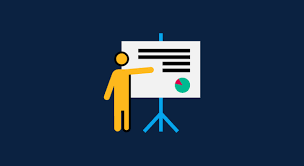 Speaking and Listening –

Individual presentation

Group discussion
Non-Fiction Writing –

Shorter Writing task

Composition & SPaG
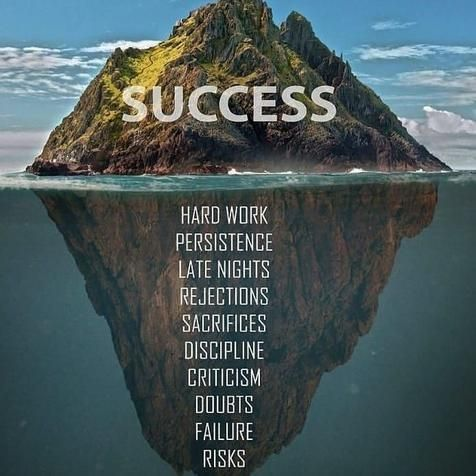 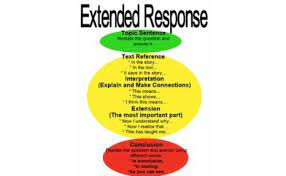 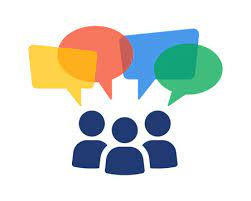 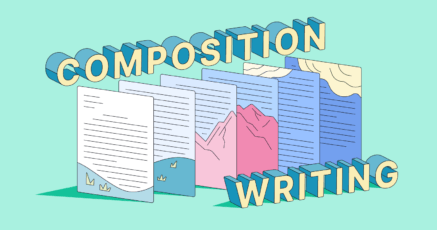 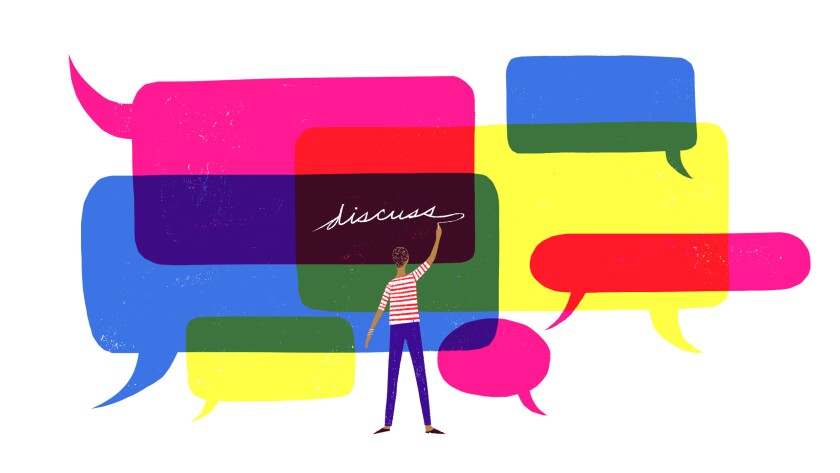 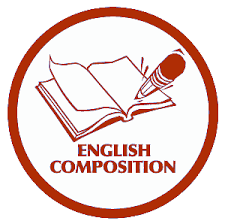 Half Term 1	Half Term 2	Half Term 3	Half Term 4	Half Term 5	Half Term 6
Functional Skills English Year 13
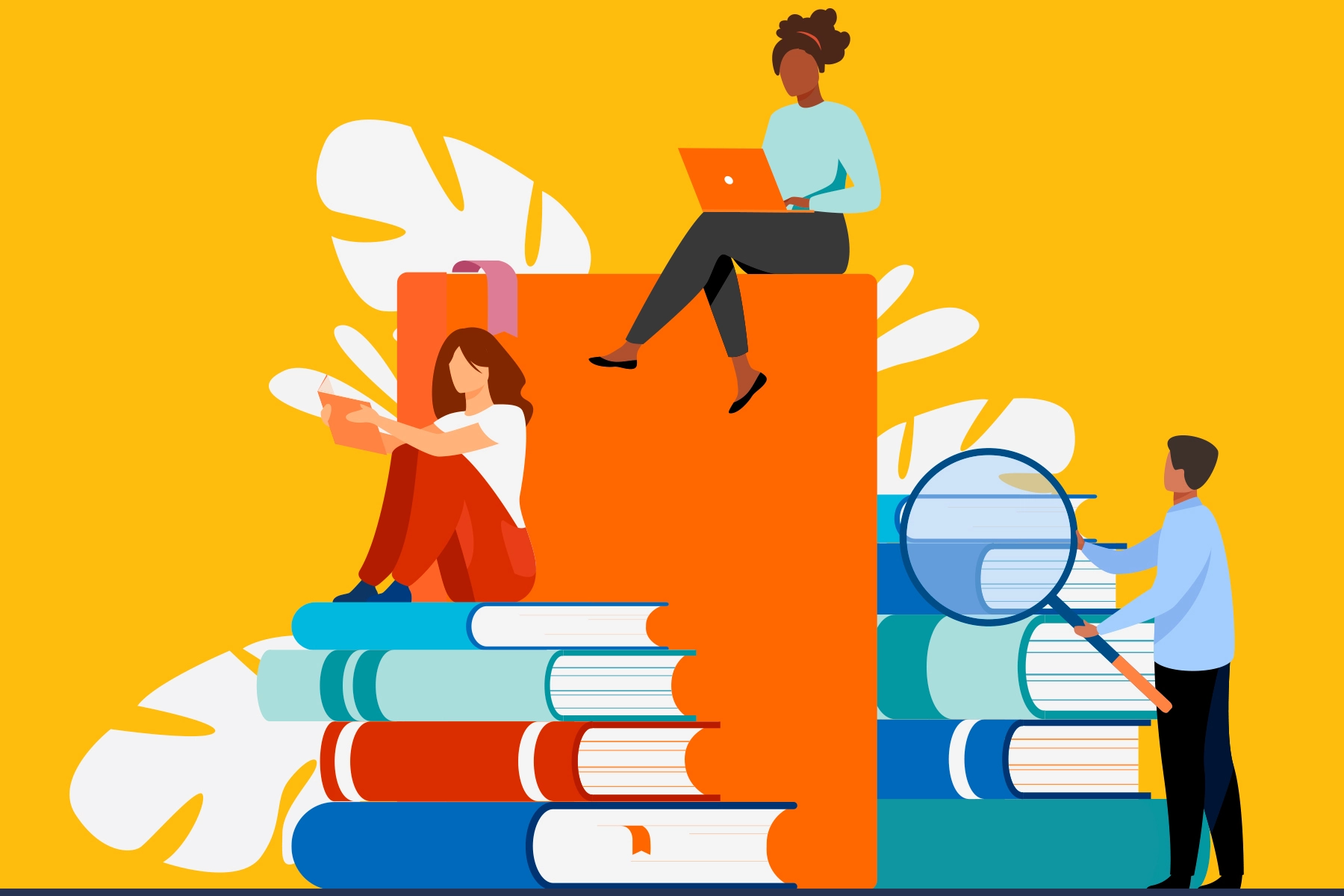 Reading – 

Reading and understanding non-fiction texts.

Single source questions.
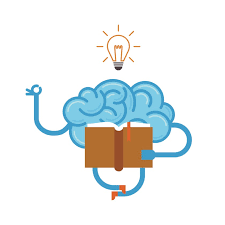 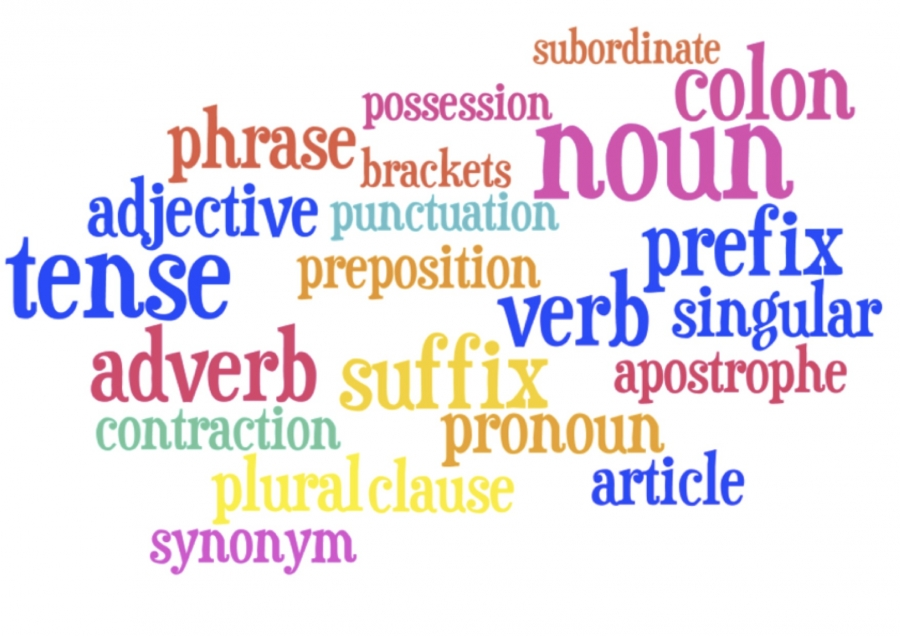 Non-Fiction Writing – 

Longer   Writing task

Composition & SPaG
Exam Skills – 

Understanding Instructions, Time management, managing exam stress etc.
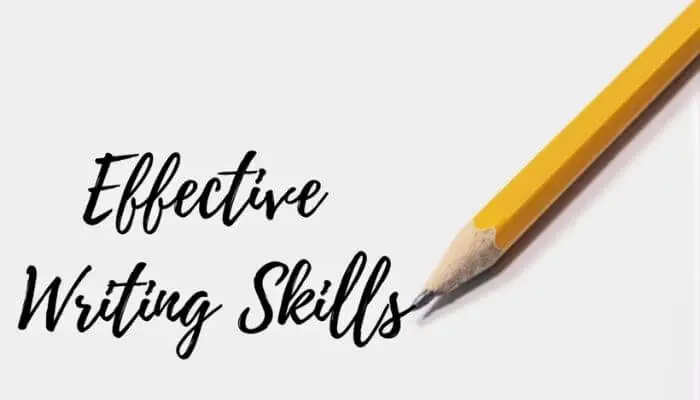 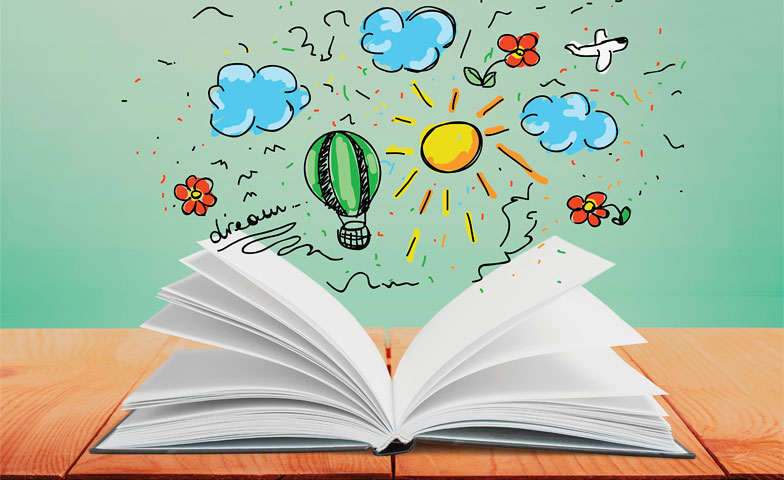 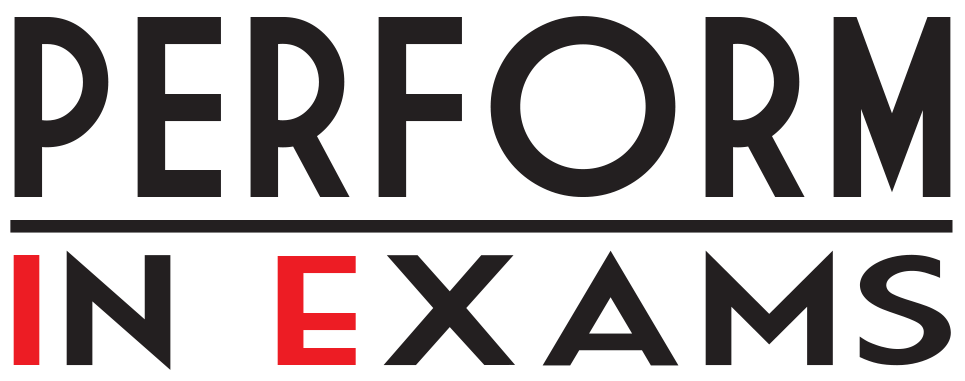 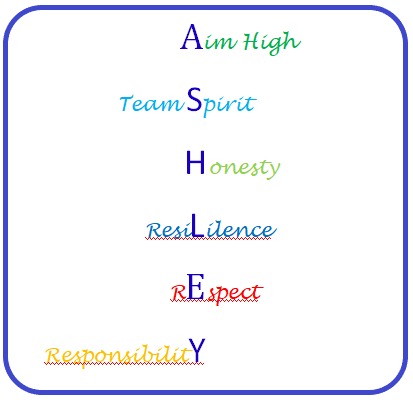 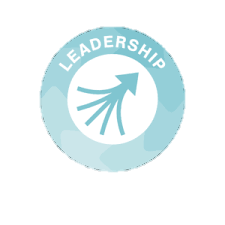 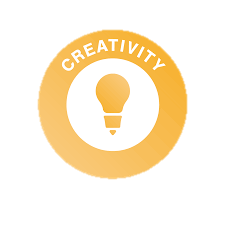 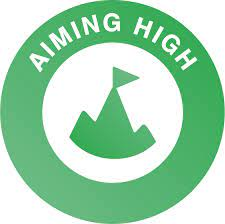 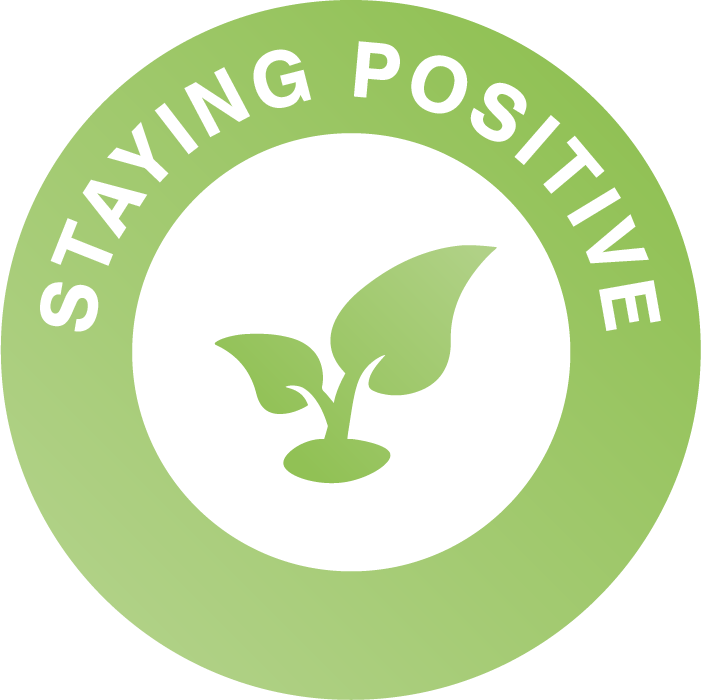 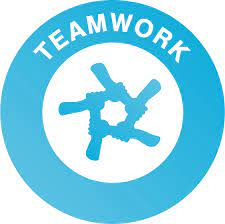 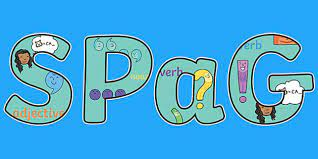 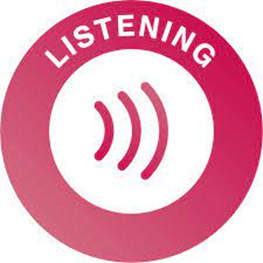 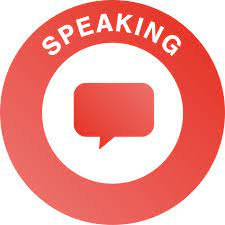 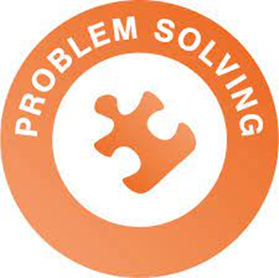 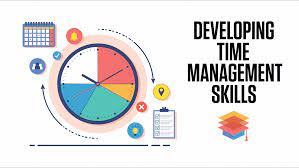